January 2017
Header-A Definition for EDMG Control Mode
Date: 2017-01-16
Authors:
Slide 1
Claudio da Silva, Intel
January 2017
Abstract
We propose a definition for the EDMG-Header-A of EDMG control mode PPDUs
Slide 2
Claudio da Silva, Intel
January 2017
EDMG Control Mode
The presence of an EDMG-Header-A for control mode PPDUs is indicated in the L-Header by setting bits 22 and 23 both equal to 1 and the Scrambler Initialization field to the values shown below:









The EDMG-Header-A field has not been defined for control mode PPDUs yet.
In this presentation, we propose a definition for the EDMG-Header-A of control mode PPDUs.
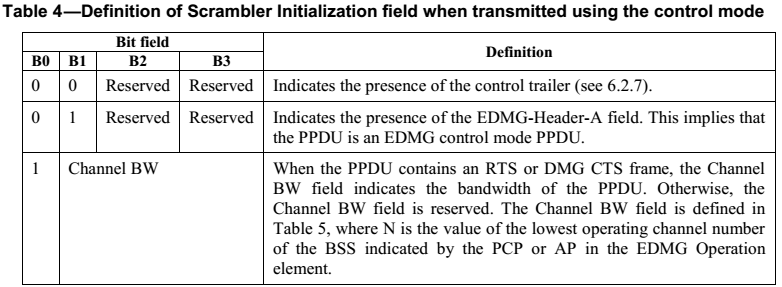 Slide 3
Claudio da Silva, Intel
January 2017
EDMG-Header-A for Control Mode
The EDMG-Header-A is used to indicate the transmission bandwidth, data field length, and TRN configuration, possibly in addition to other TBD fields.
Slide 4
Claudio da Silva, Intel
January 2017
DMG Control Mode Header
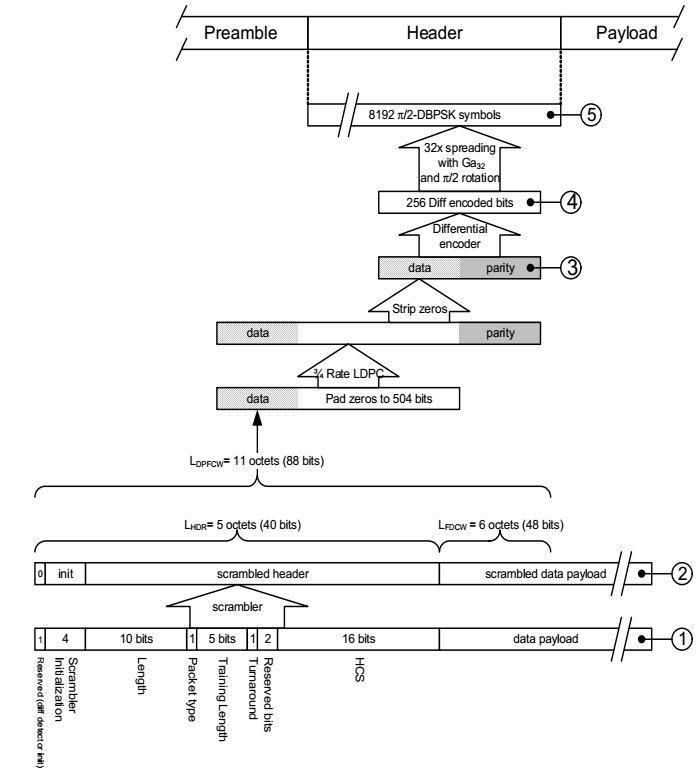 The 11ad spec [2] defines that the header field in legacy stations is transmitted using the scheme shown in the right.

Please note that this scheme is different from the one used in the transmission of the header field when in SC mode.
The header is transmitted just once, no duplication
Slide 5
Claudio da Silva, Intel
January 2017
EDMG-Header-A for Control Mode
As seen in the previous slide, the first LDPC codeword of a control mode DMG PPDU consists of
- 5 octets corresponding to the Header field (24 info bits + 16 HCS)
- 6 octets of “additional data”

For the EDMG-Header-A, assuming that the TRN-Unit configuration requires 8 bits, we would have
- BW + primary channel:              11 bits
- Length:                                       10 bits
- TRN field config:                       24 bits
- Total:                                          45 bits

Thus, some subfields of the control mode EDMG Header A can be transmitted in the same codeword as the L-Header.
- It is advantageous (latency/extra decoding) for a receiver to have access to the EDMG-Header-A in the same codeword as the L-Header.
- Same level of protection as the L-Header.
Slide 6
Claudio da Silva, Intel
January 2017
EDMG-Header-A for Control Mode
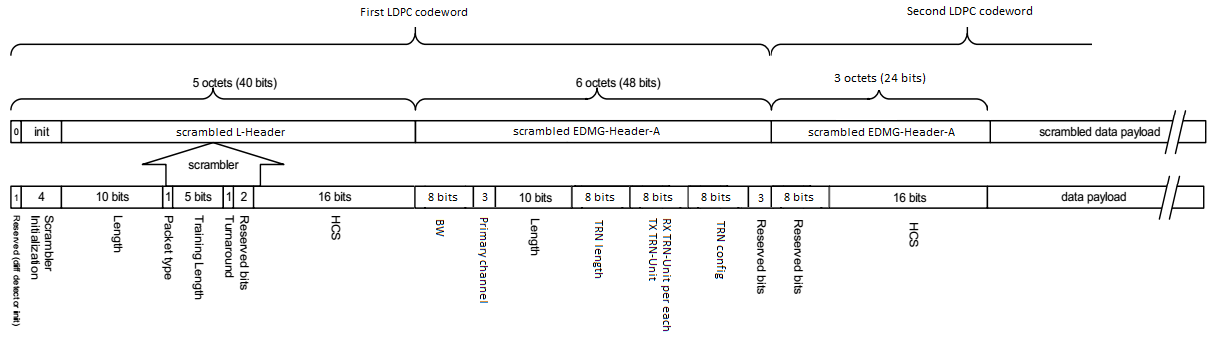 In a control mode PPDU, the first 6 octets of the EDMG-Header-A could be transmitted in the first codeword and the remaining bits in the second codeword:
- First codeword (6 octets): Data bits (45 bits) plus 3 reserved bits
- Second codeword (3 octets): 8 reserved bits plus HCS (16 bits)
- Same HCS calculation procedure as L-Header
- Continue scrambling from the L-Header
Slide 7
Claudio da Silva, Intel
January 2017
SP/M
Do you agree with the EDMG-Header-A definition proposed in slide 7 of this presentation?
Slide 8
Claudio da Silva, Intel
January 2017
References
11-15-1358-09-00ay-11ay Spec Framework
Draft P802.11REVmc_D8.0
Slide 9
Claudio da Silva, Intel